Getting the verbs right
Student Book Page. 116 
Workbook    Page 54
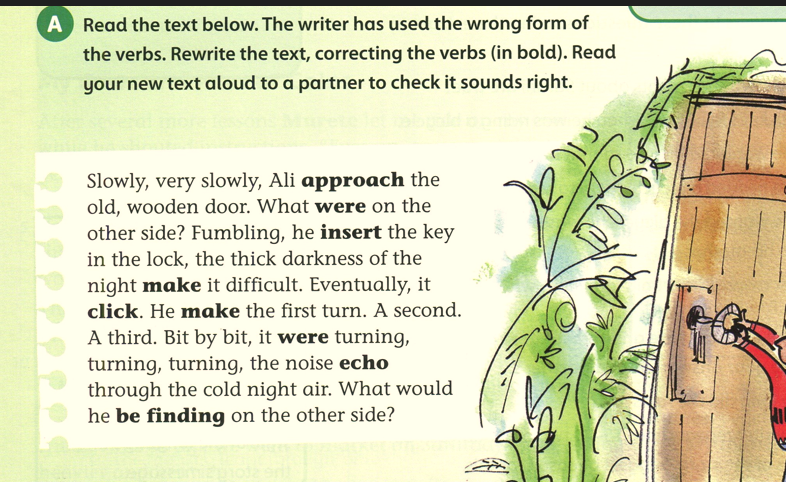 approached
was
inserted
made
made
clicked
was
echoed
find
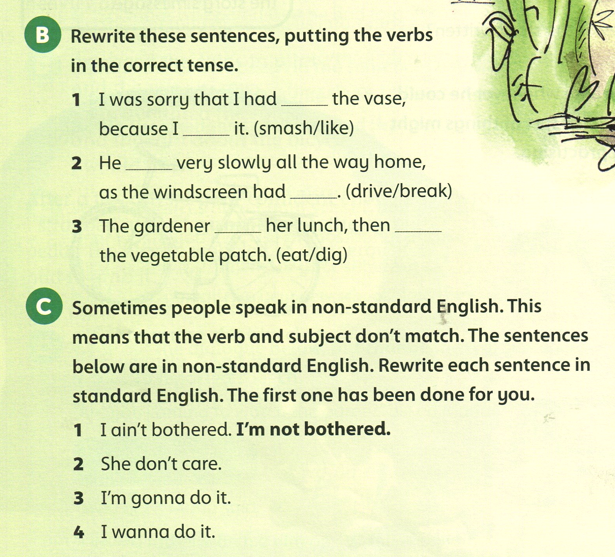 smashed
liked
drove
broken
ate
dug
She doesn’t care.
I am going to do it.
I want to do it.
Workbook      Page 54
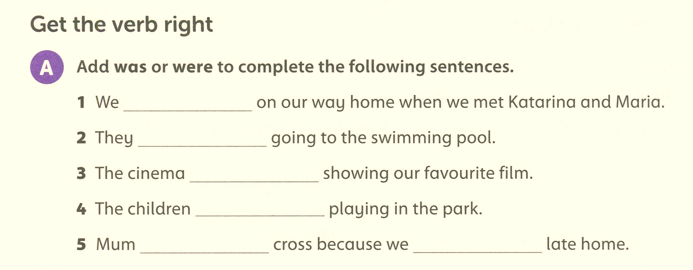 were
were
was
were
were
was
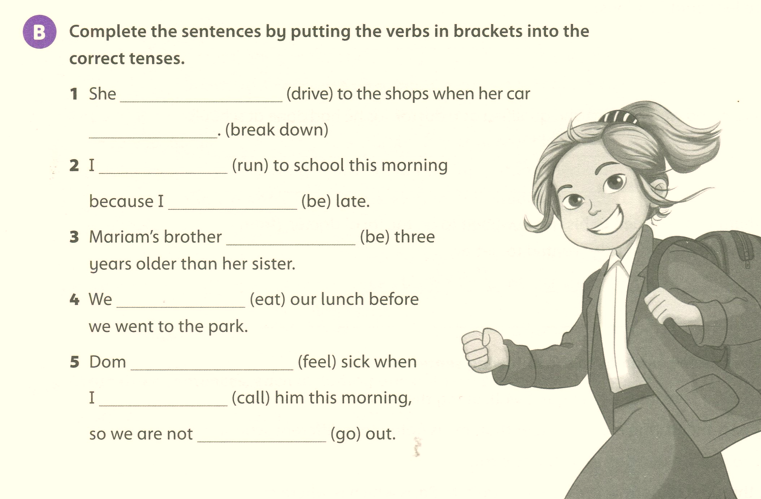 was driving
broke down
ran
was
is
ate
was feeling
called
going
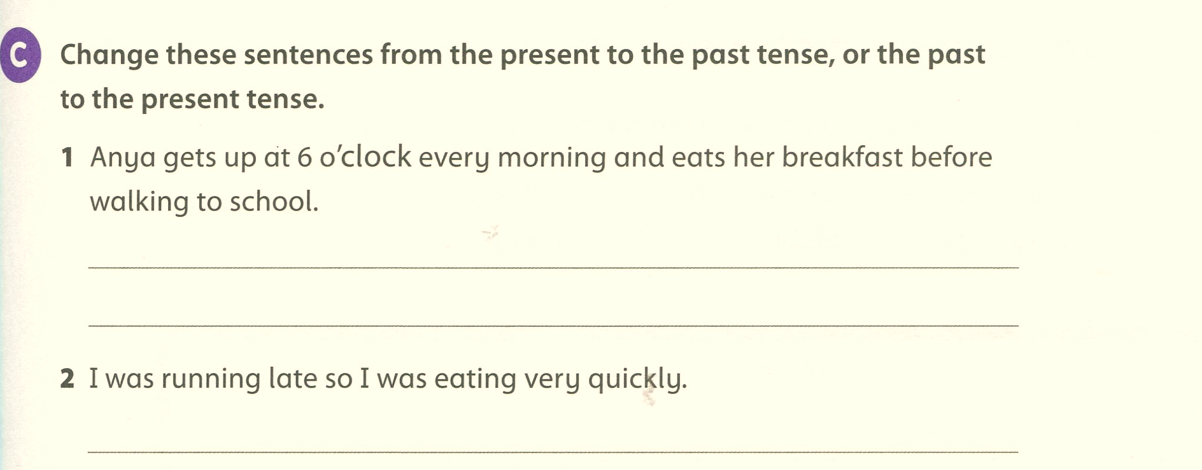 Anya got up at 6 o’clock every morning and ate her breakfast before walking to school.
I am  running late so I am eating very quickly.
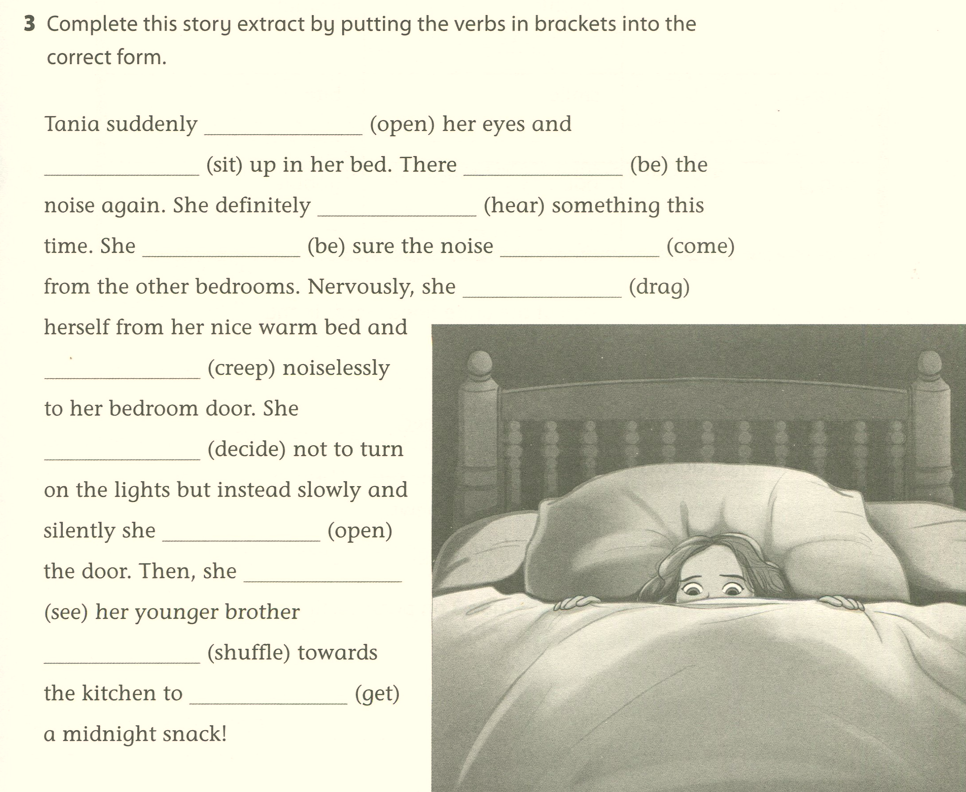 opened
was
sat
heard
was
was coming
dragged
crept
decided
opened
saw
shuffling
get